ISMERKEDÉS ISTENNEL 2. óra
Kedves Szülők!
Kérjük, hogy segítsenek a gyermeküknek a hittanóra tananyagának az elsajátításában!
A digitális hittanórán szükség
lesz az alábbiakra:
valaki, aki felolvassa a szövegeket.
Kérem, hogy indítsák el a diavetítést! 
Az animációkat csak így tudják látni!
DIGITÁLIS
HITTANÓRA
Javaslat: A PPT fájlok megjelenítéséhez használják a WPS Office ingyenes verzióját (Letölthető innen: WPS Office letöltések ). Az alkalmazás elérhető Windows-os és Android-os platformokra is!
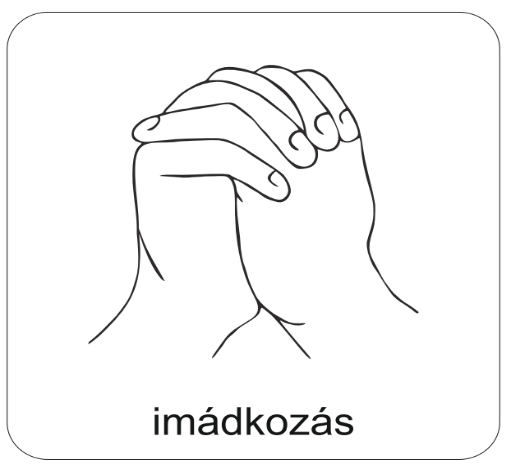 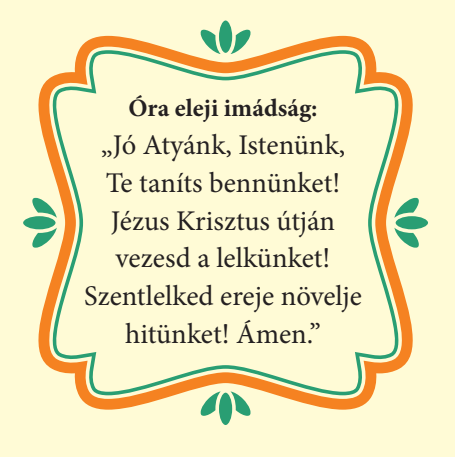 Áldás, békesség! 

Kezdd a digitális hittanórát
az óra eleji imádsággal!
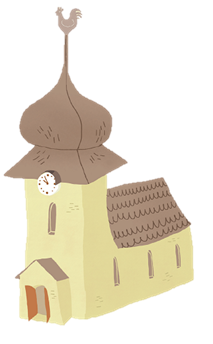 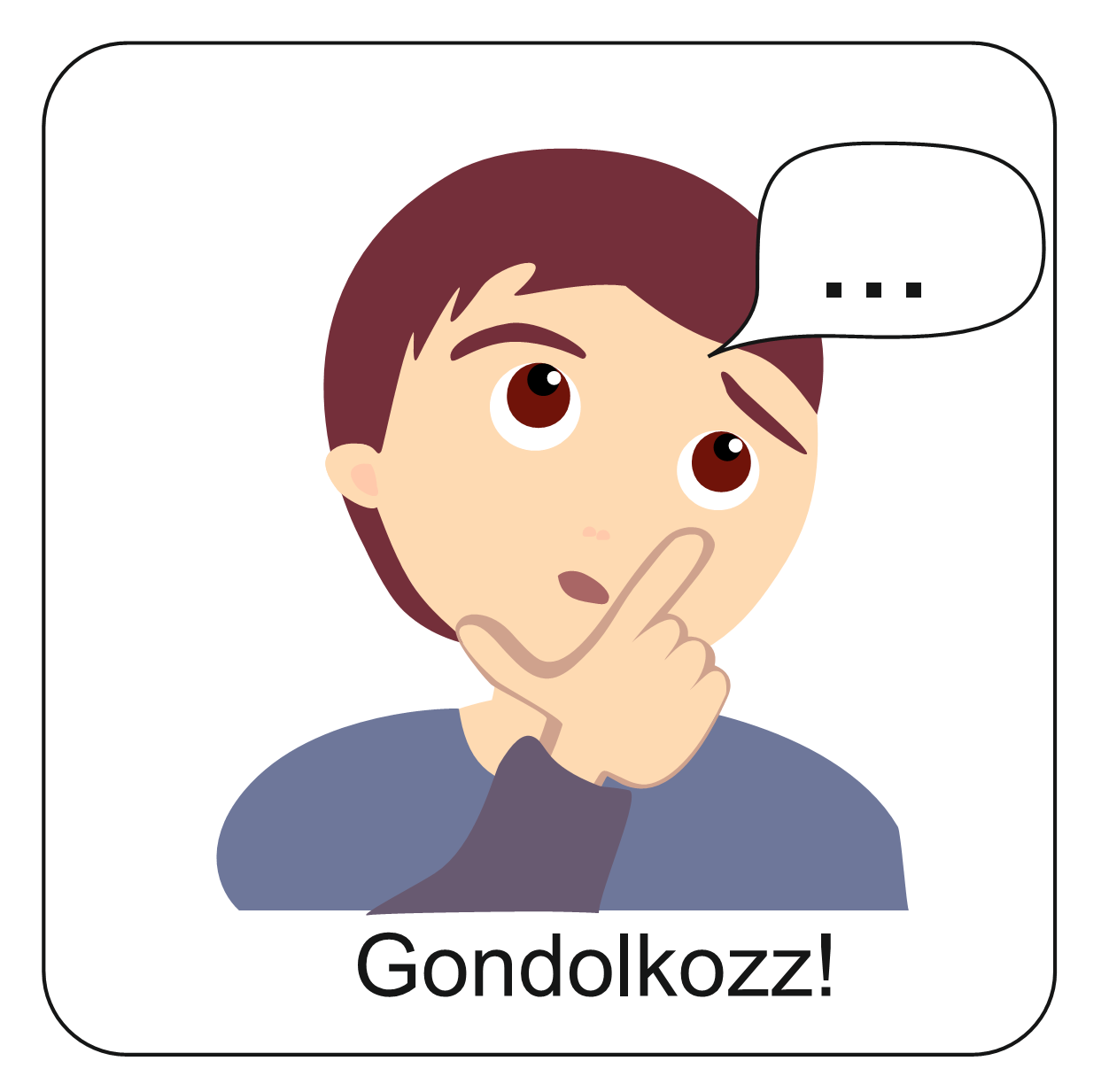 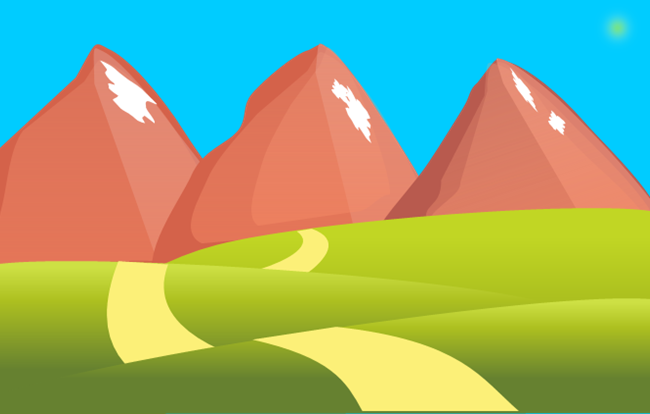 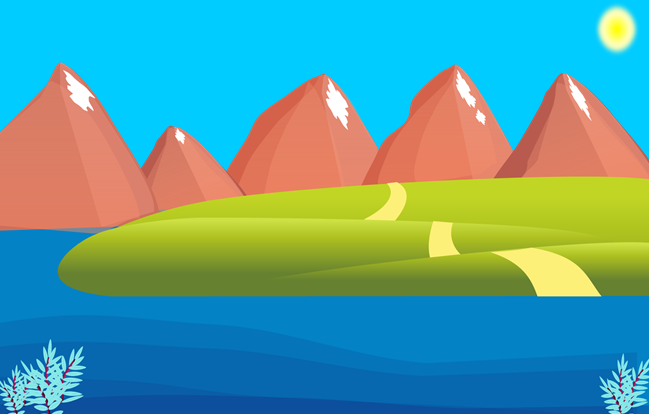 Milyen
Isten?
Emlékszel?
Mit tanítanak ezek a képek Istenről?
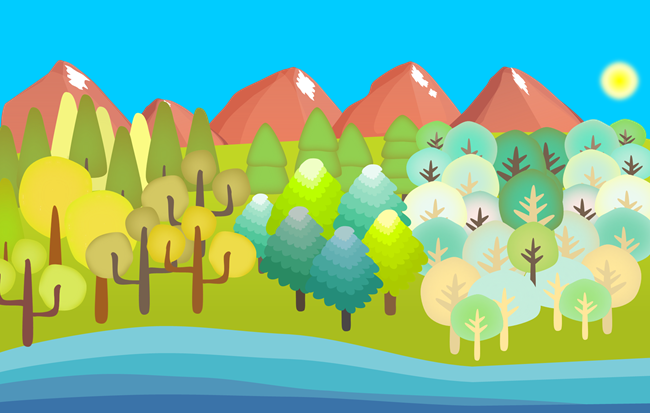 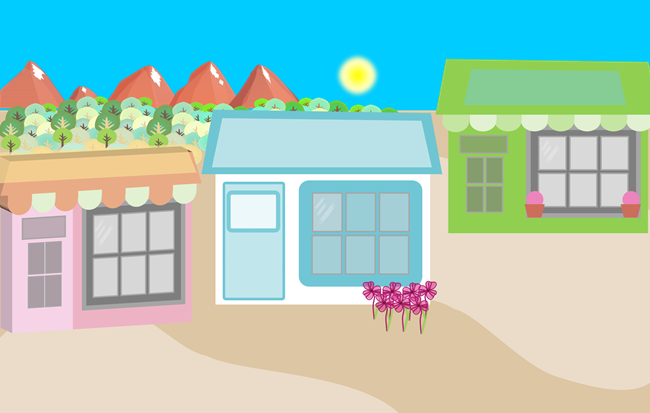 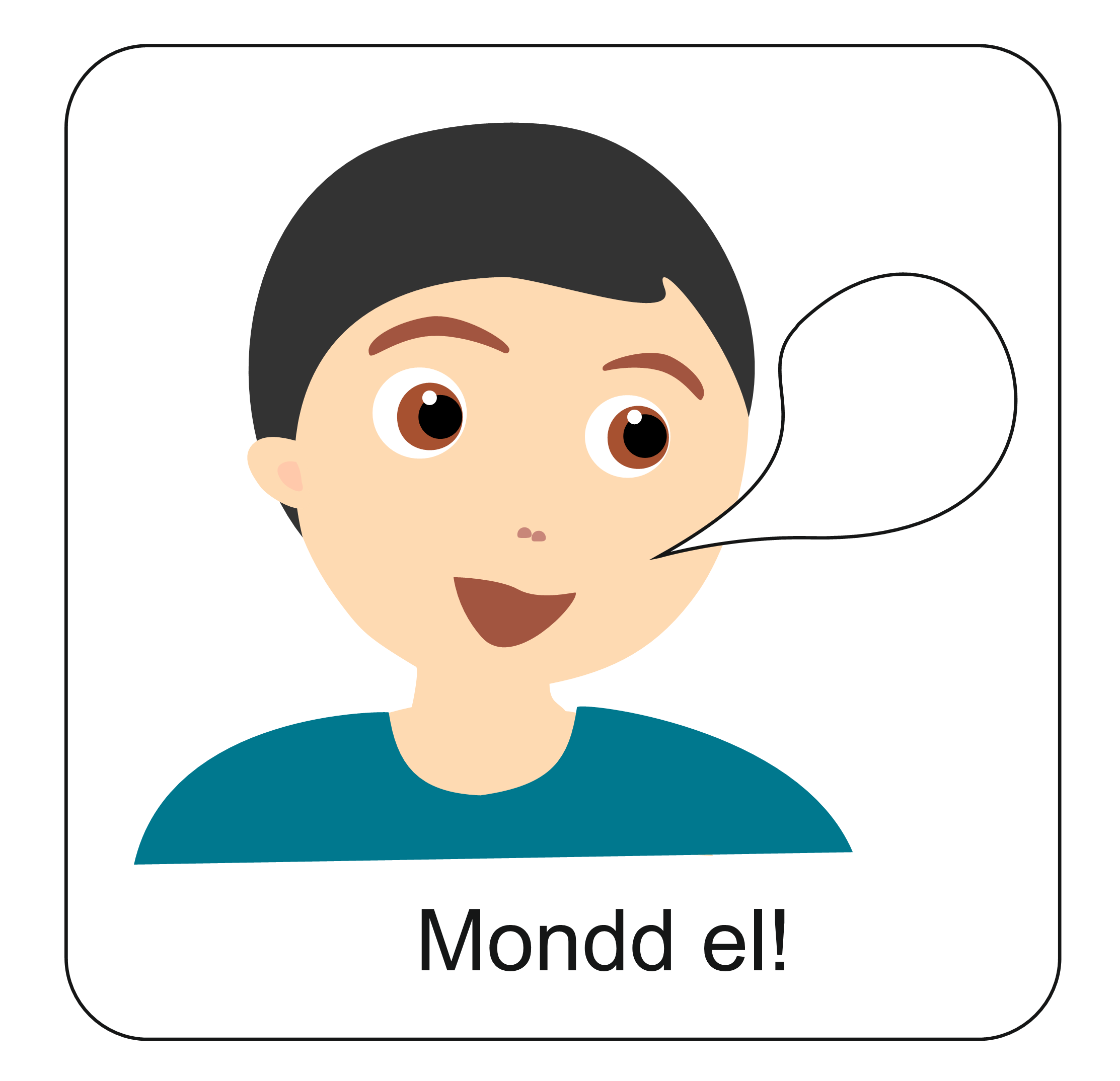 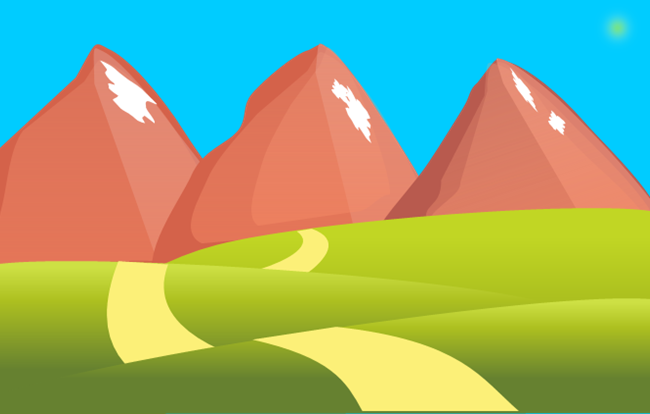 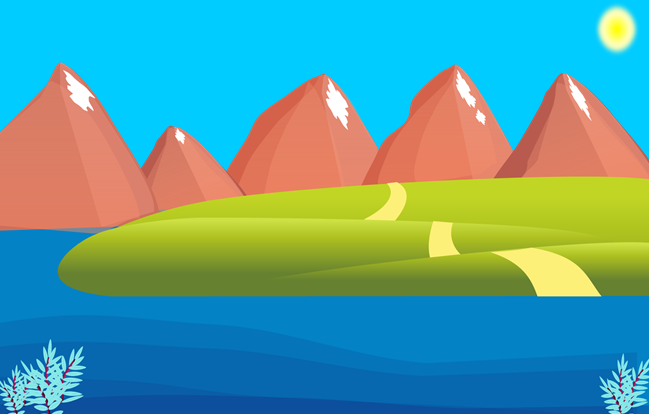 Isten mindenütt 
jelen van.
A világ legmagasabb,
legmélyebb és legtávolabbi helyén is.
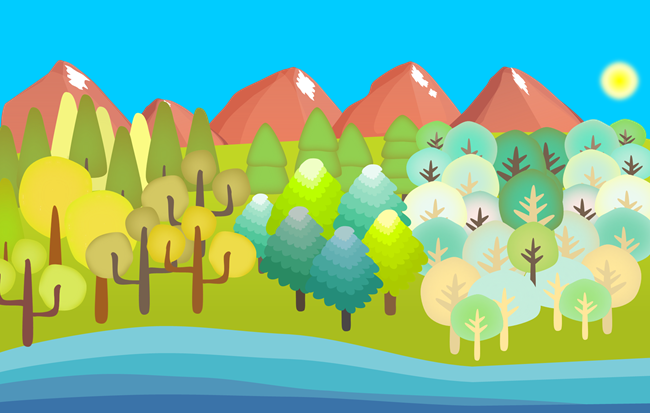 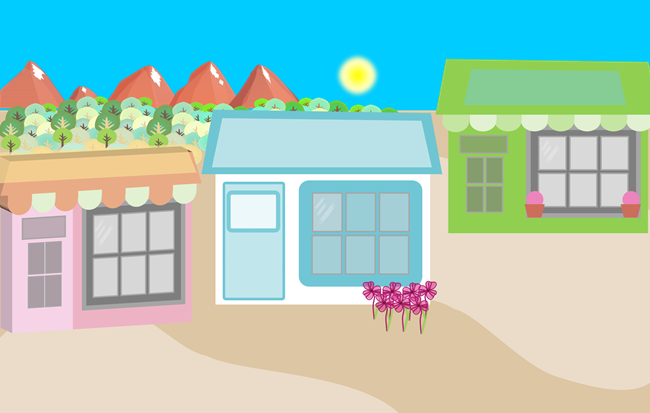 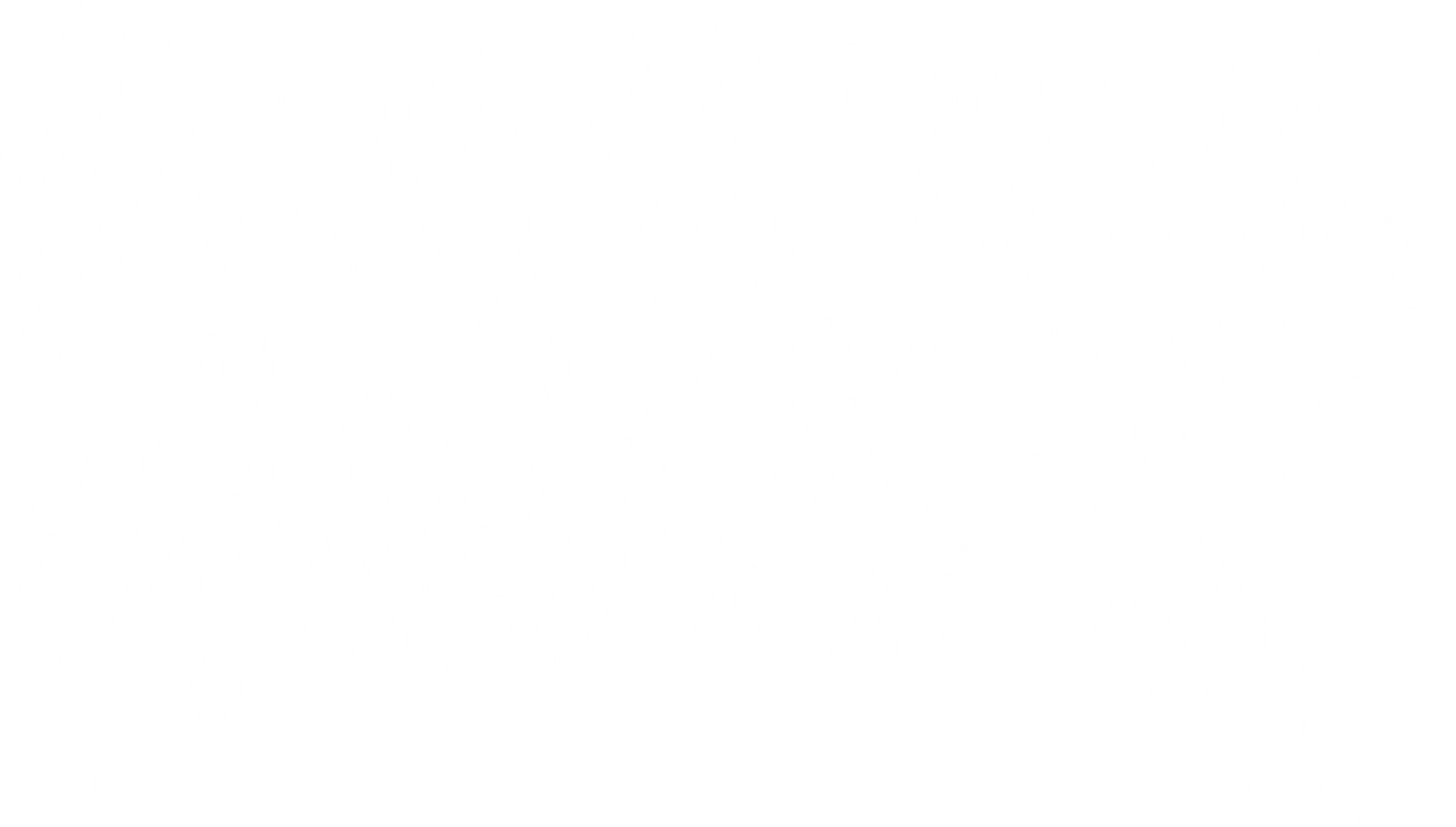 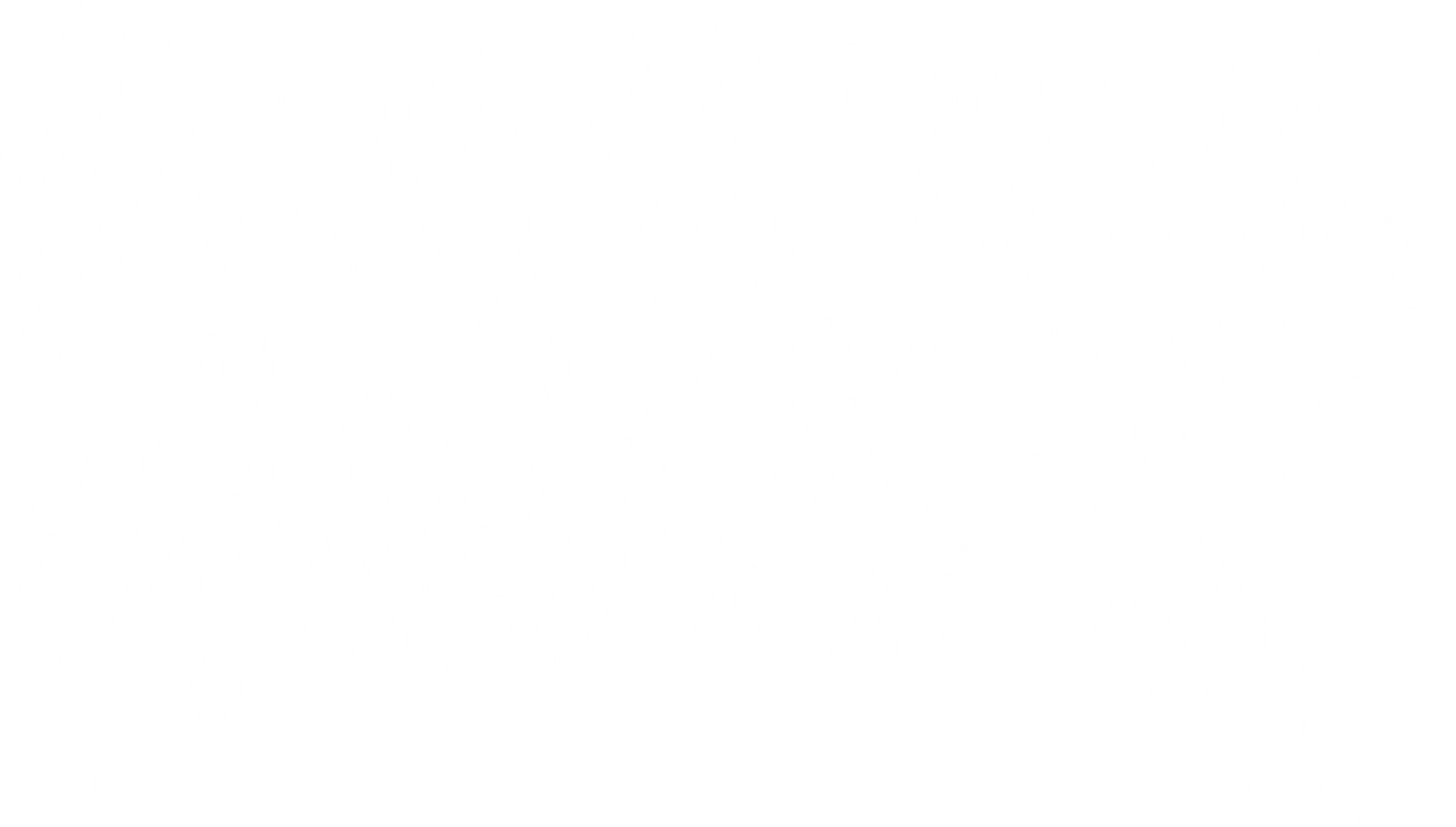 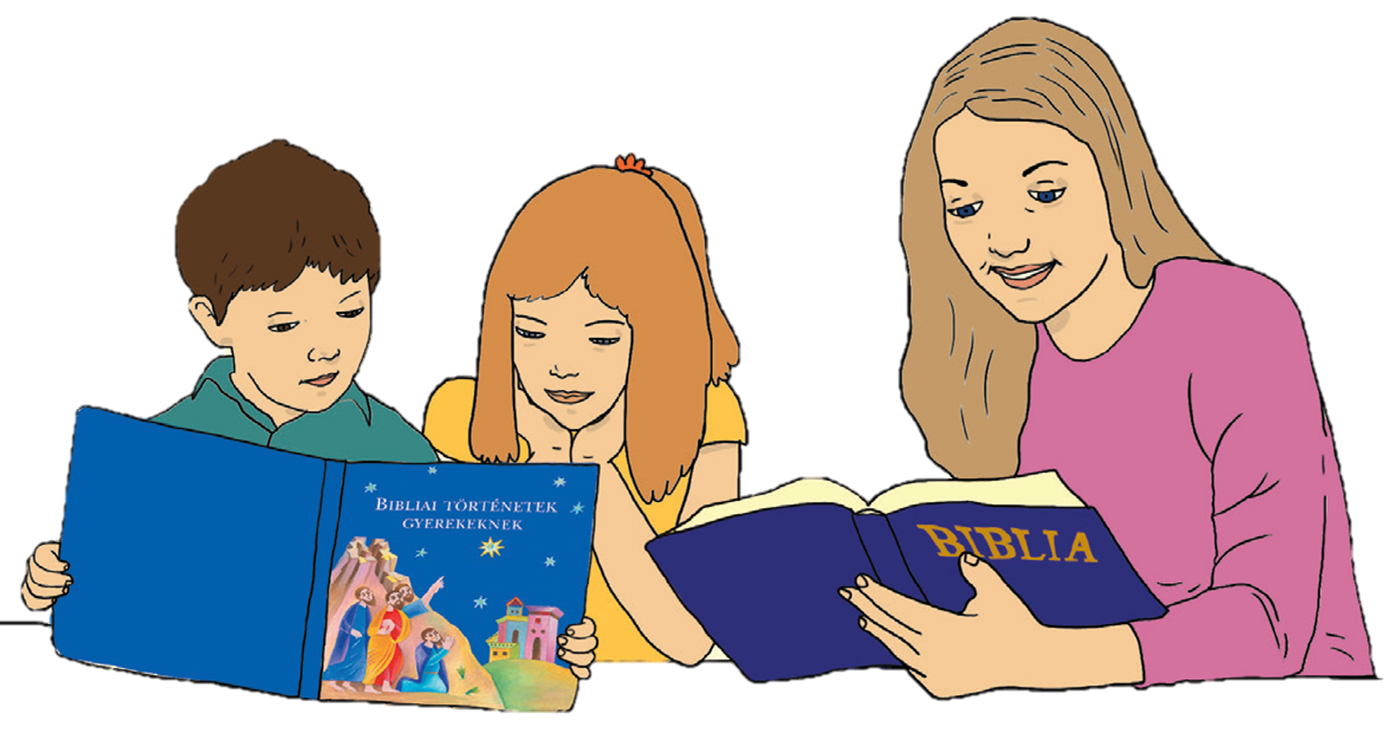 Mire tanít Isten kapcsán az esernyő?
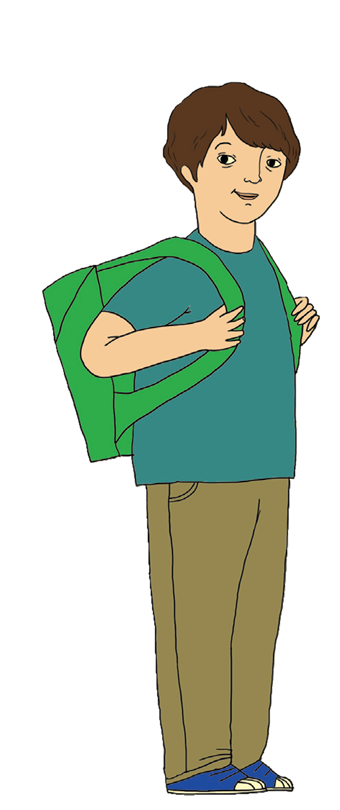 Isten véd minket.
Ahogyan az esernyő véd 
az esőtől.
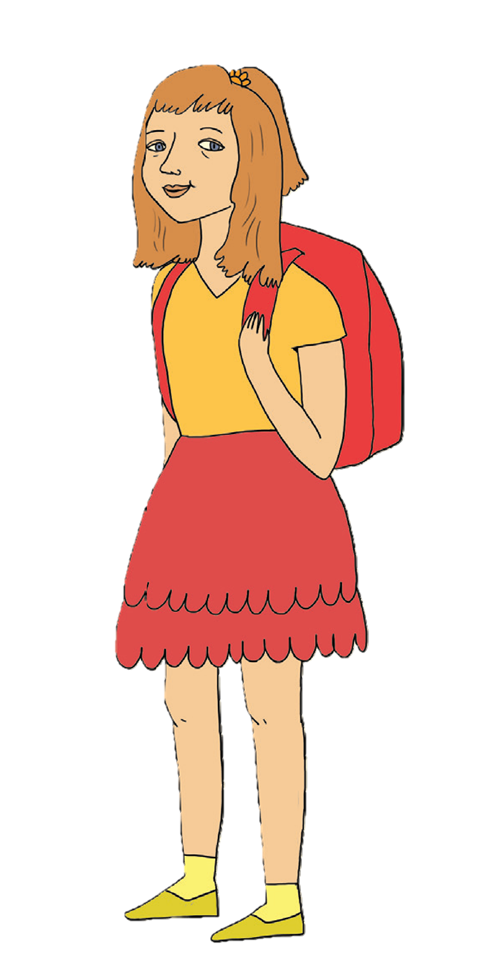 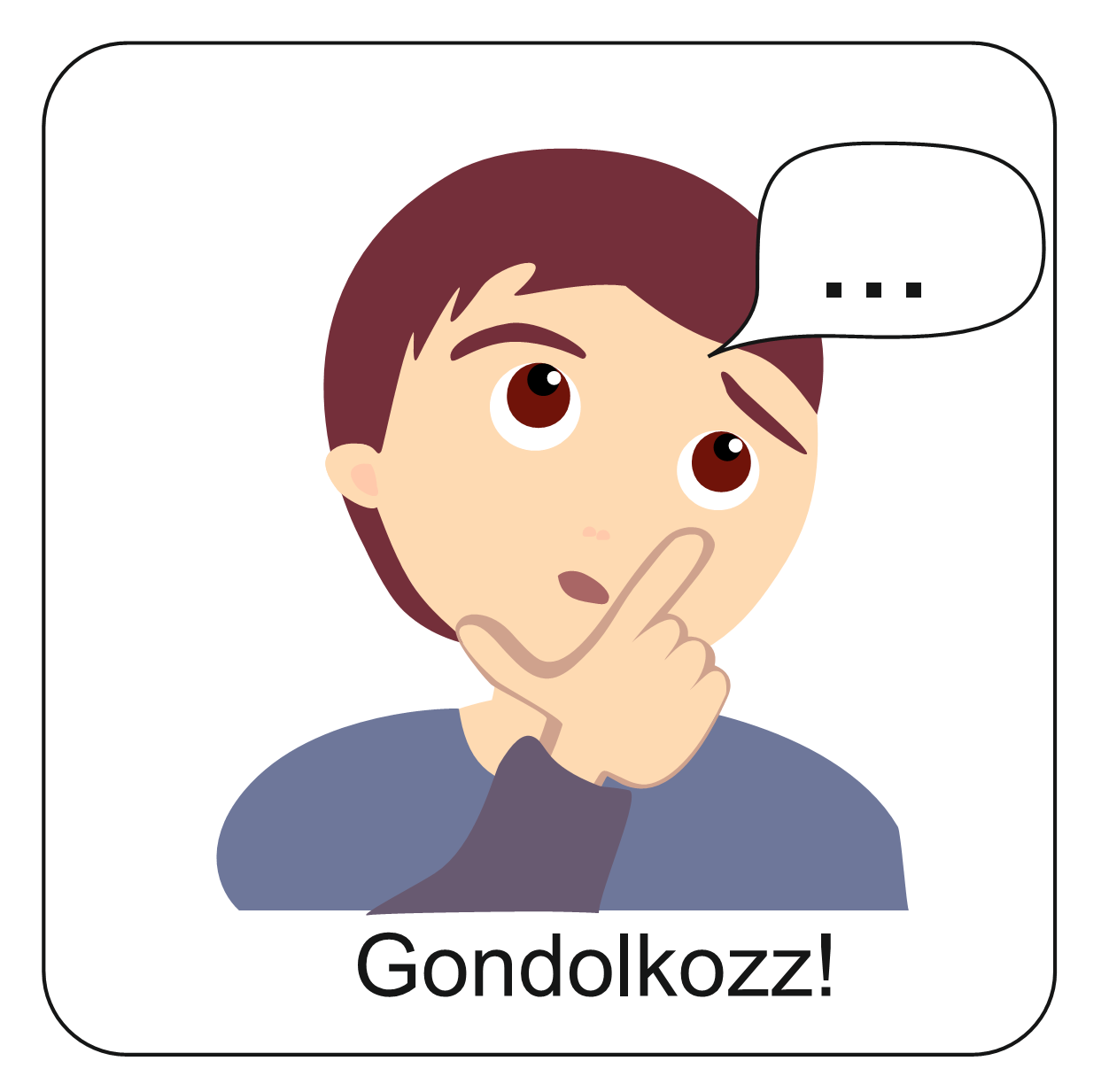 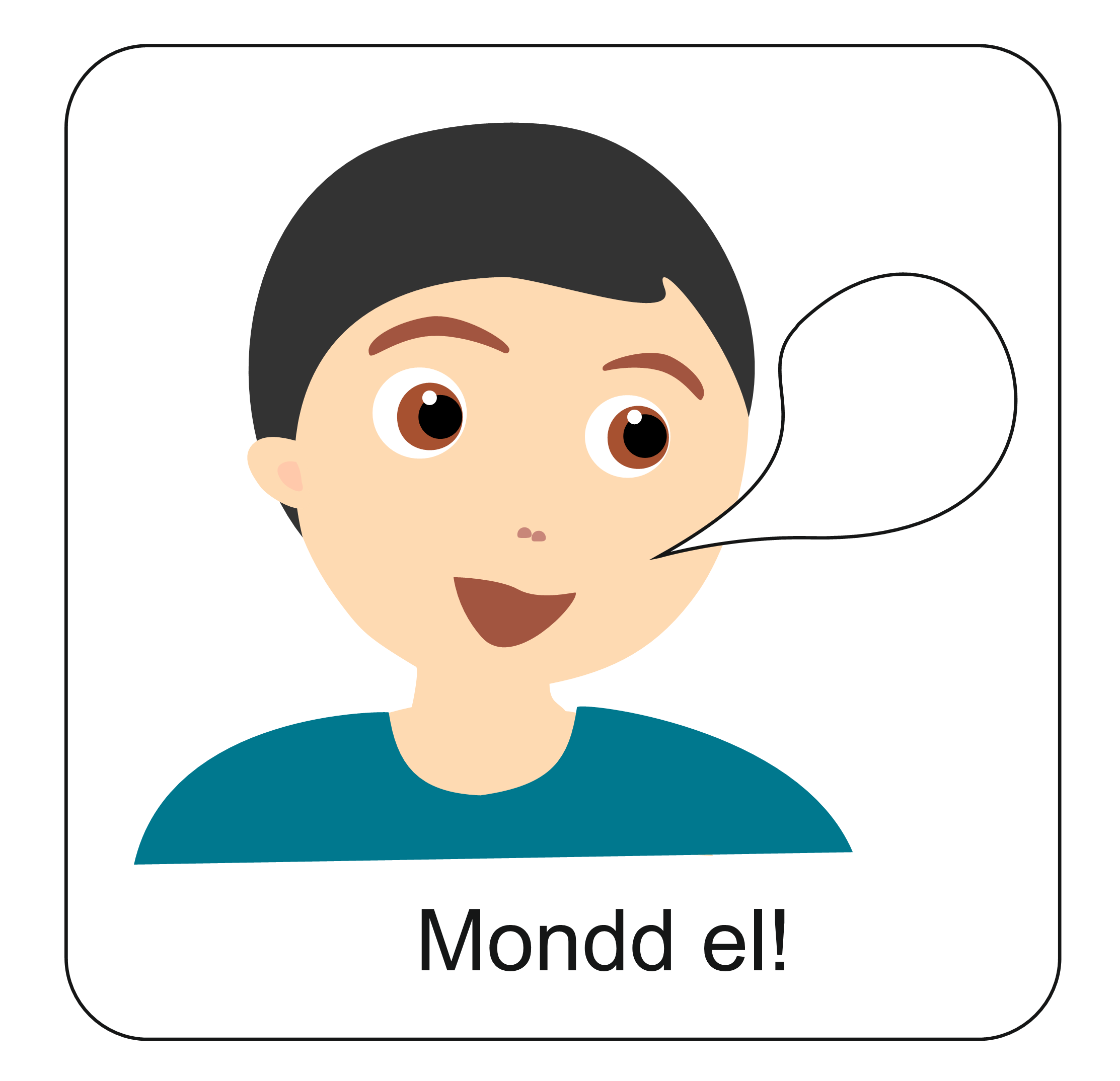 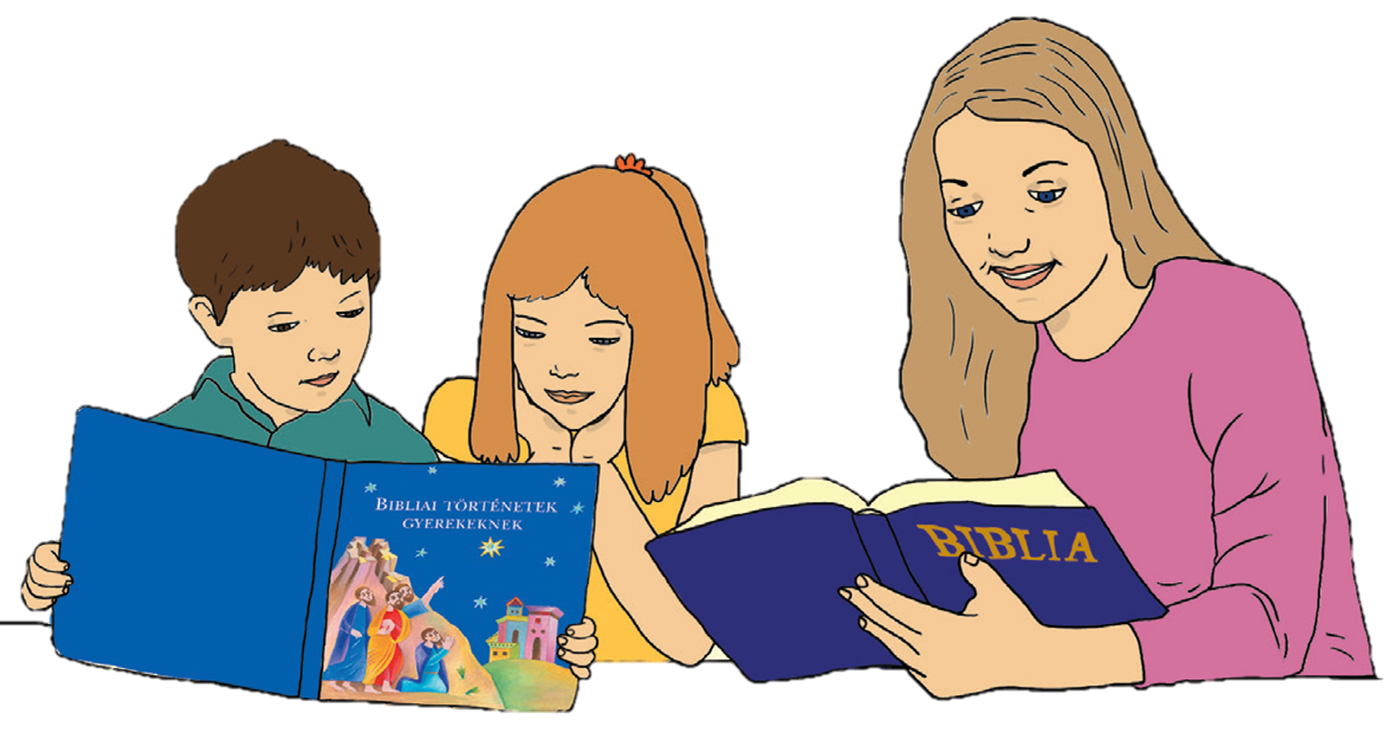 Mi Isten legfontosabb tulajdonsága?
ISTEN SZERET
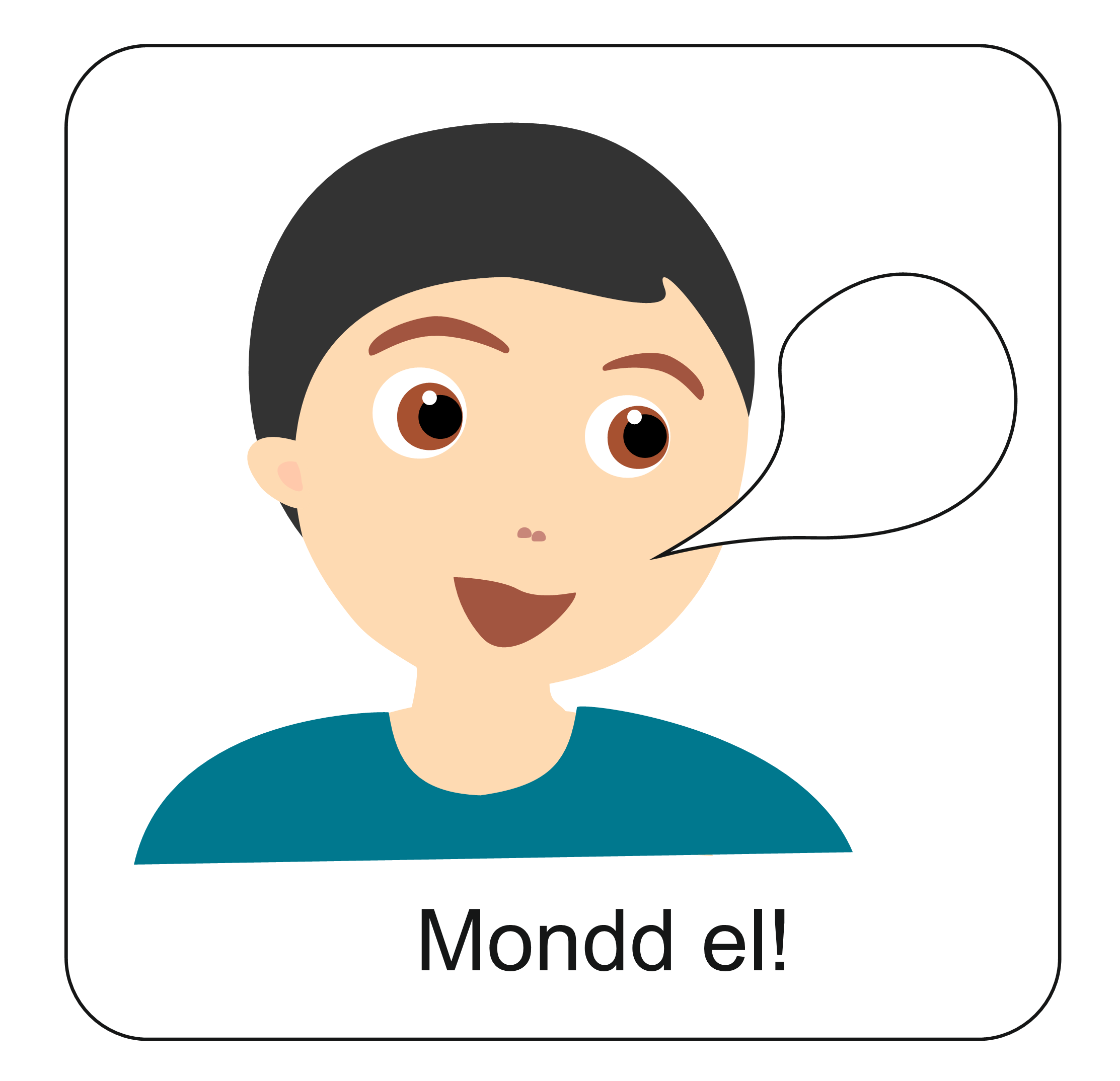 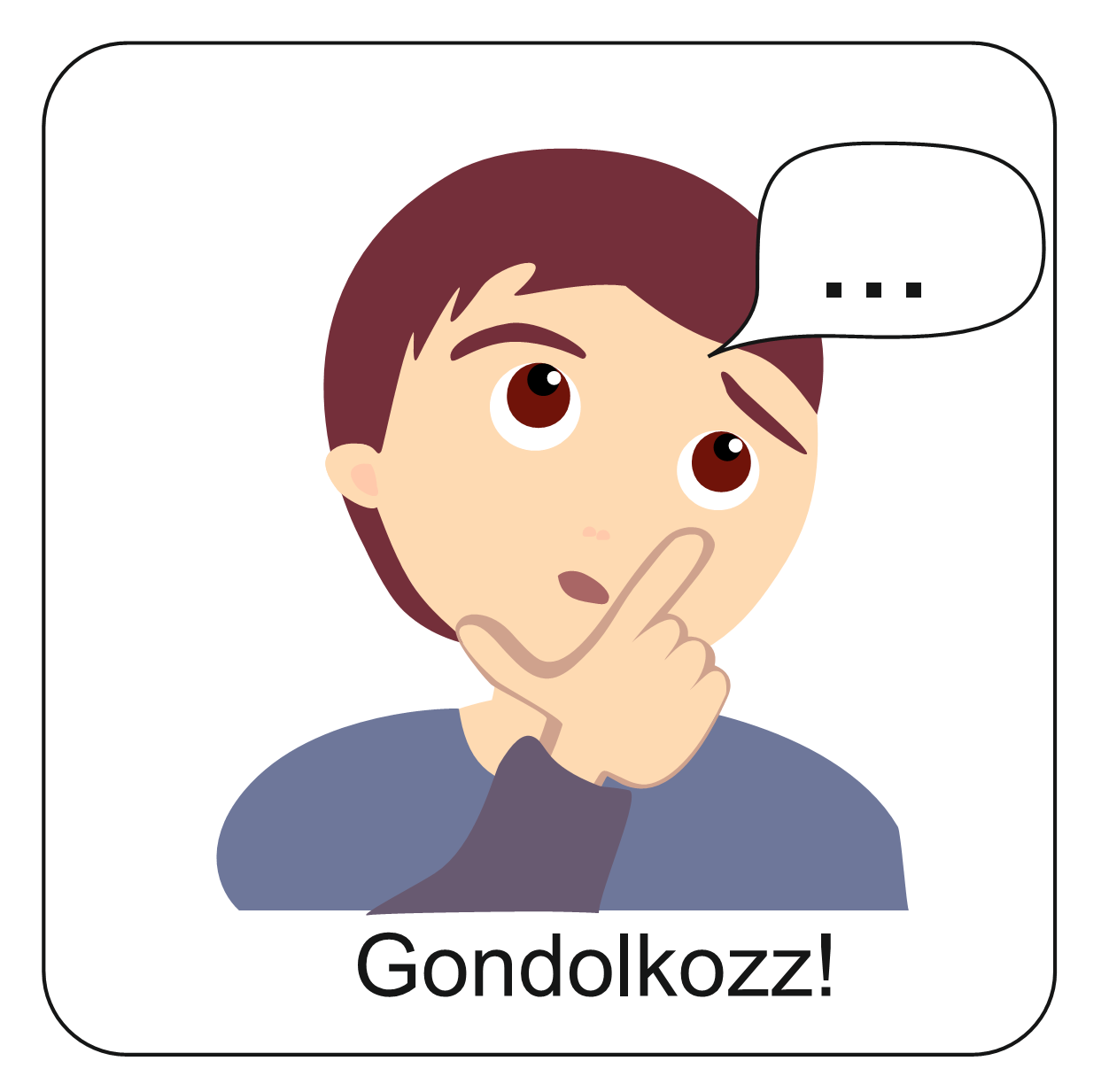 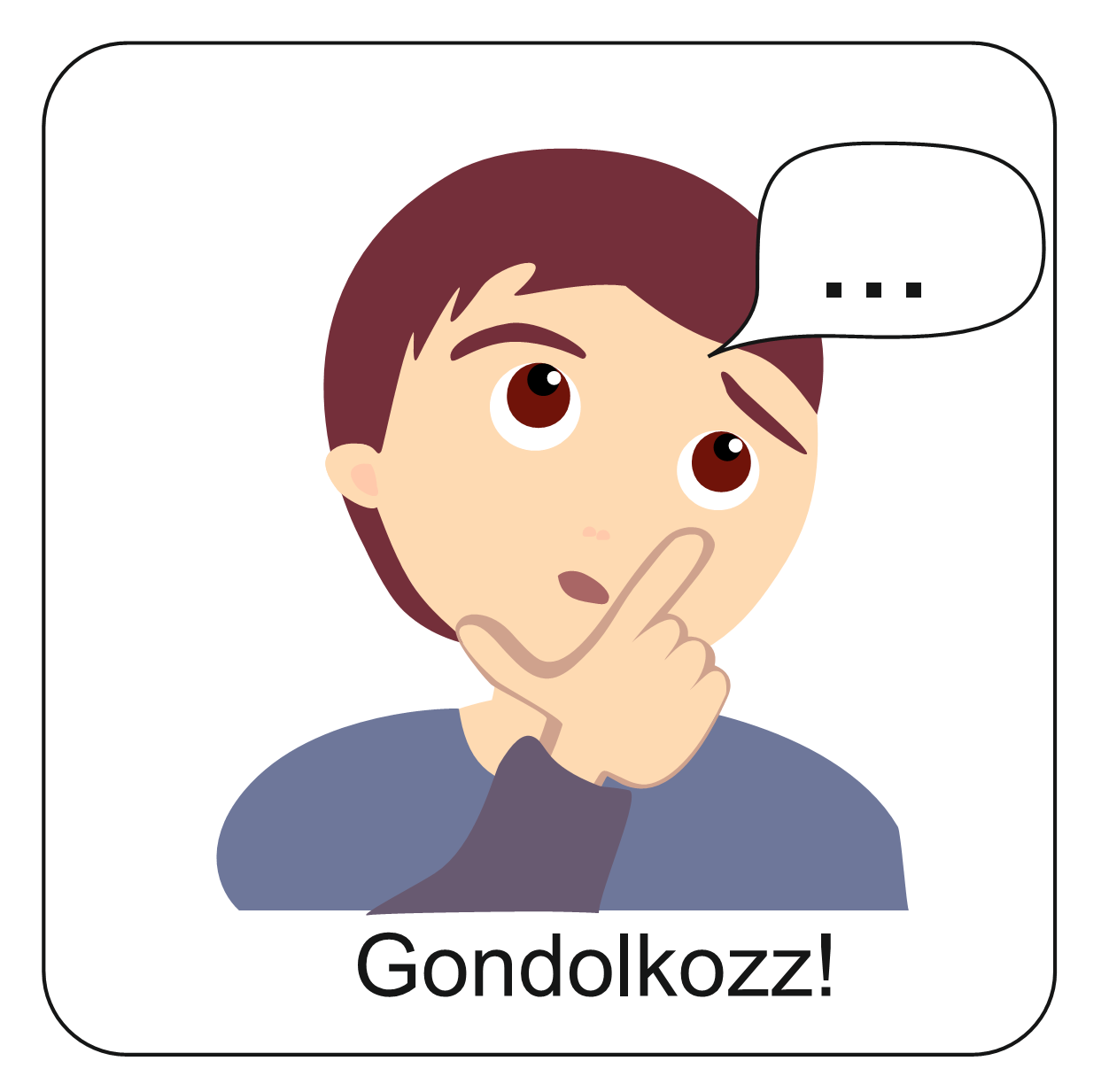 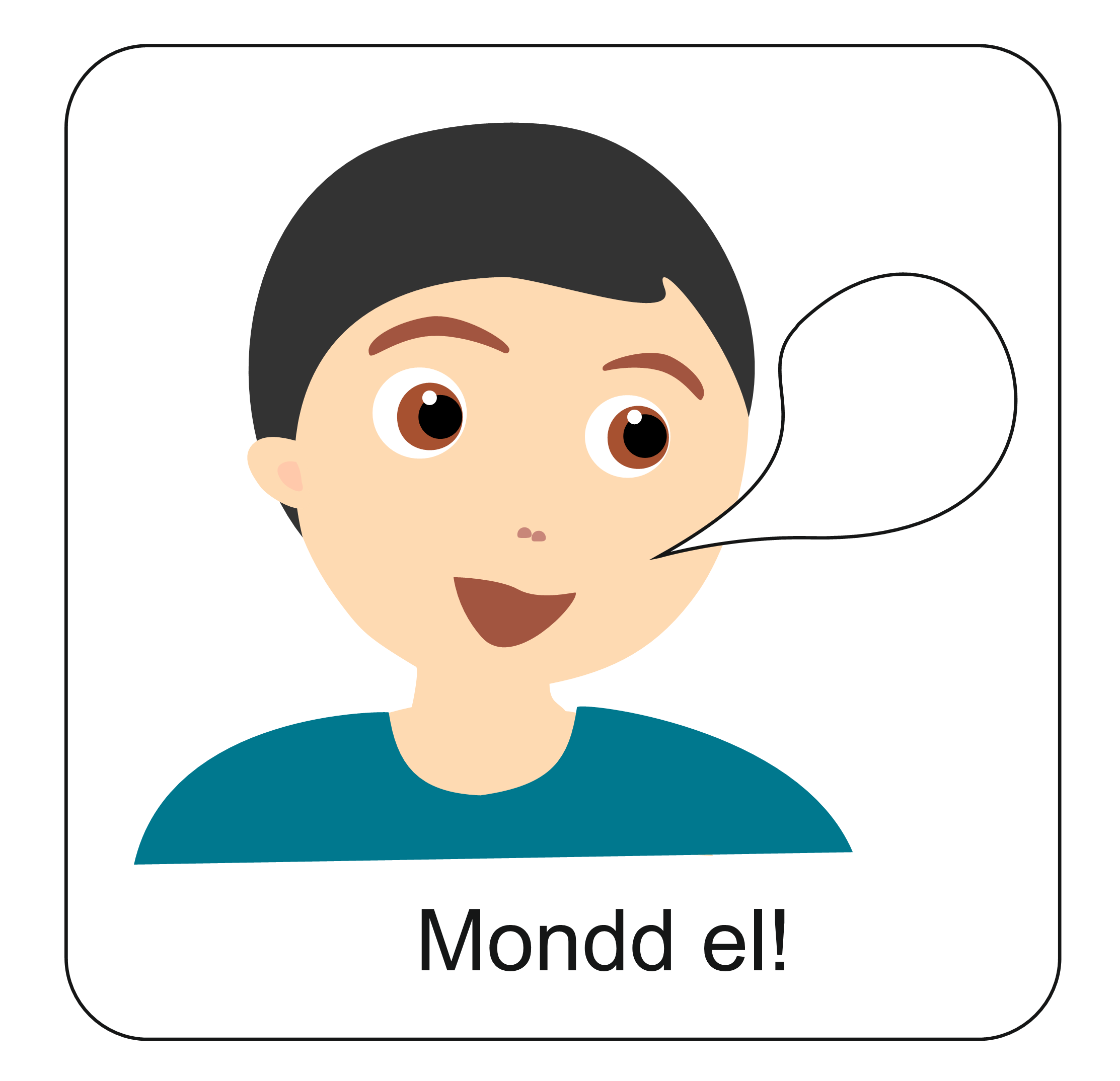 Mit tanít Istenről az otthon?
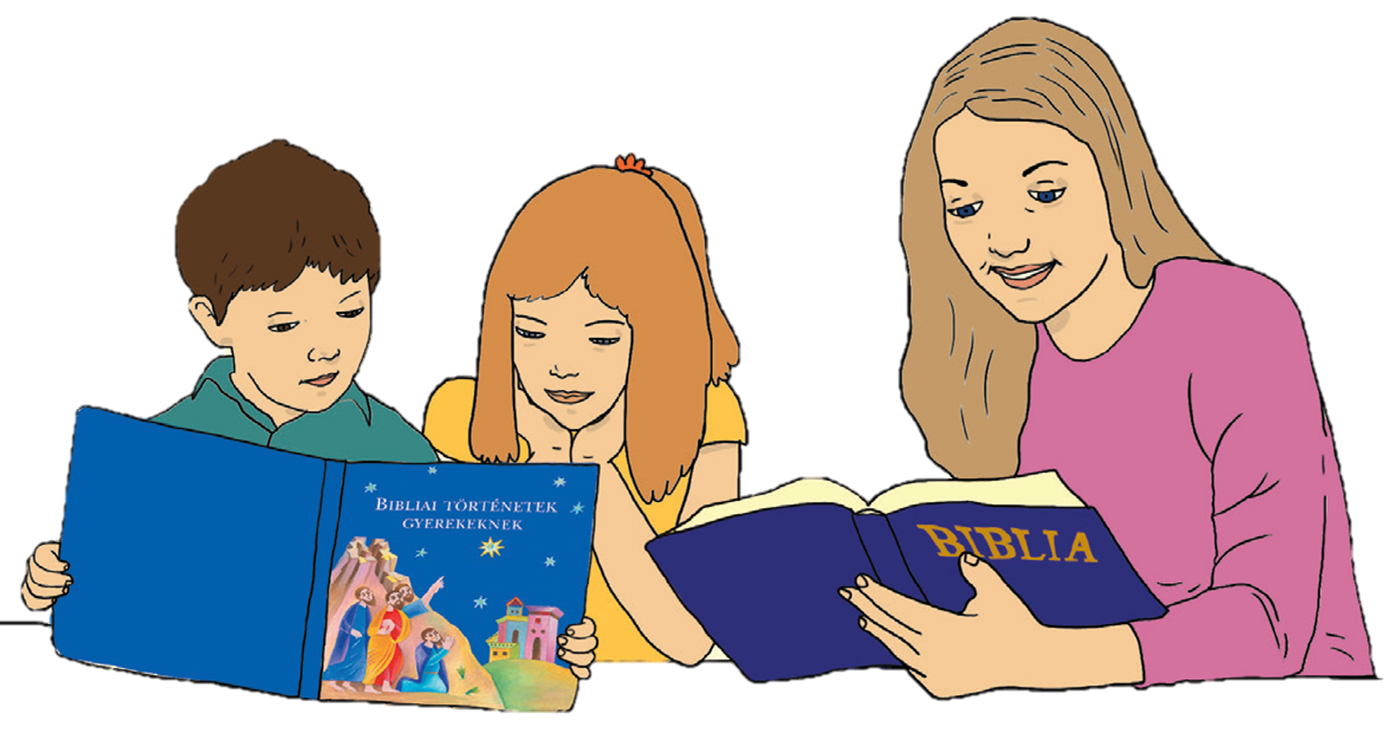 Isten biztonságot ad, ahogyan az otthonunk is.
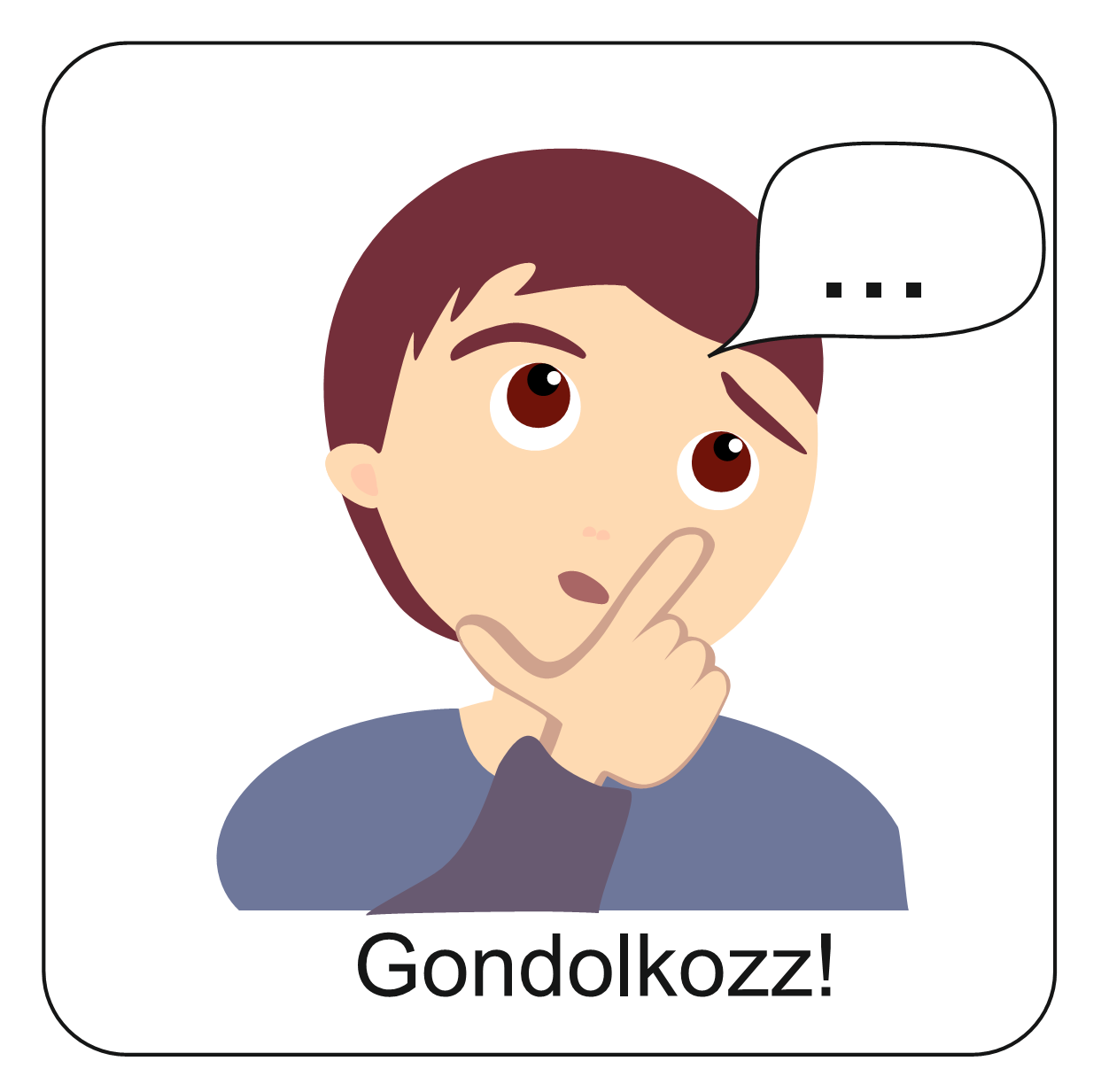 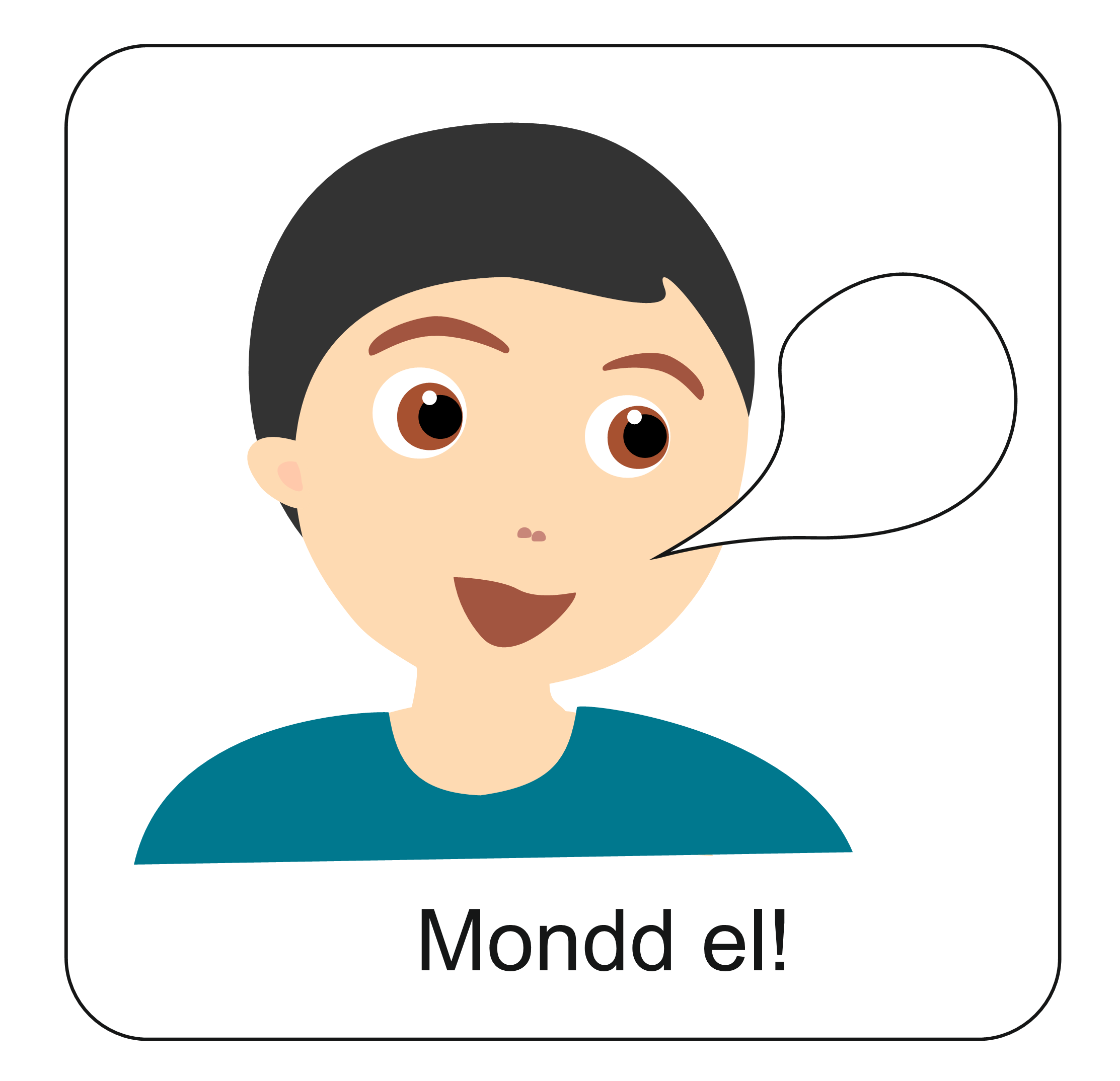 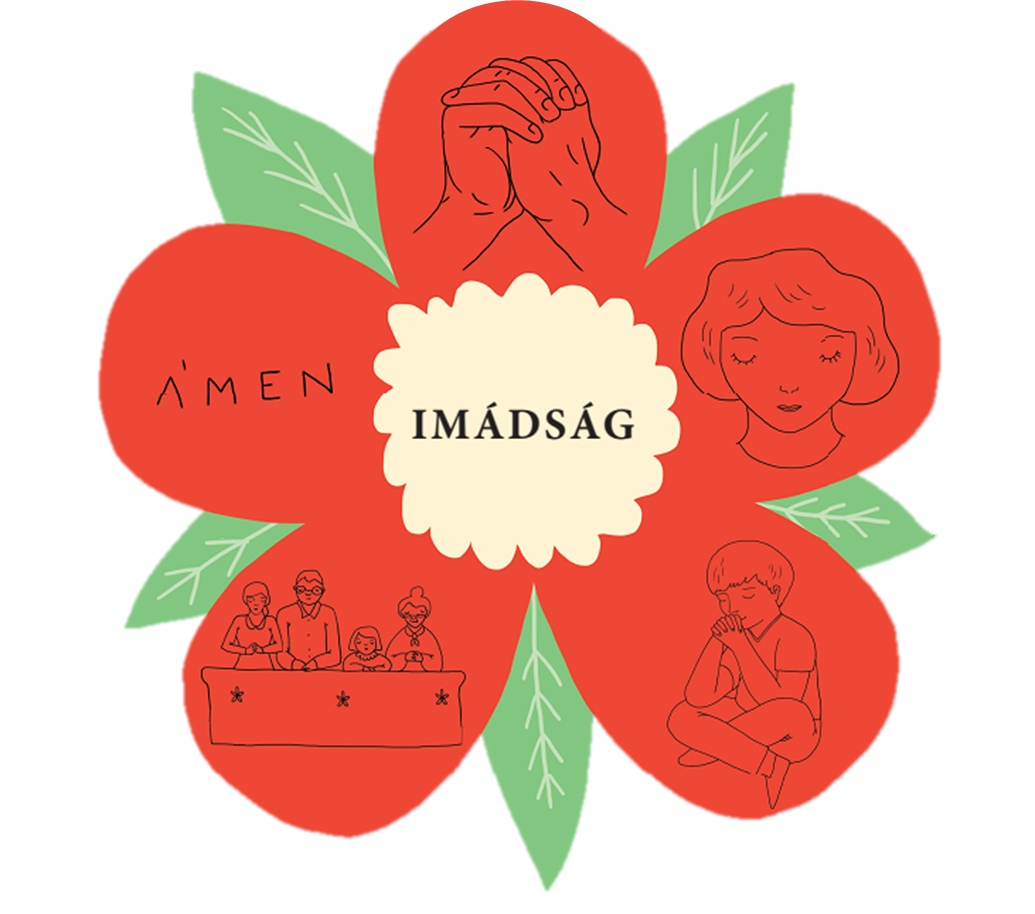 Mit csinálnak az emberek?
Nézd meg a rajzot!
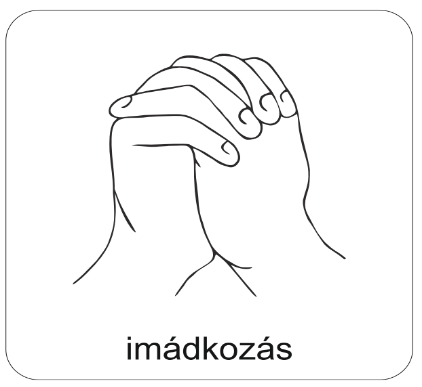 A digitális hittanóra végén így imádkozz!
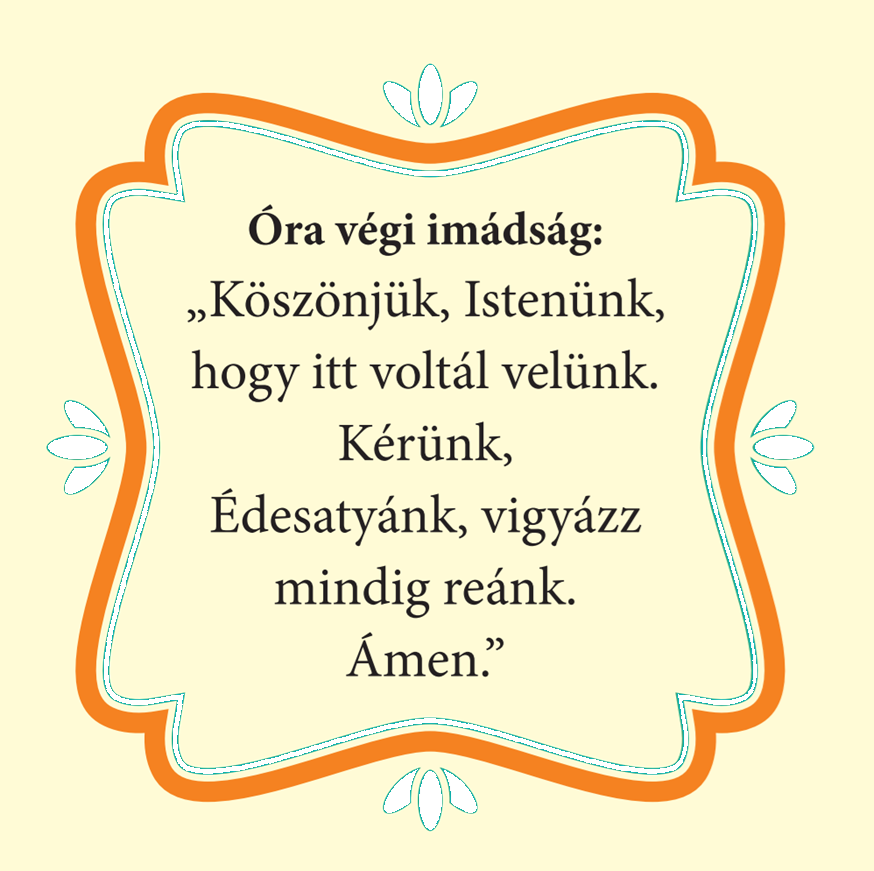 Kedves Hittanos! 
Várunk a következő digitális hittanórán!
Kedves Szülők!
Köszönjük a segítségüket!
Isten áldását kívánjuk ezzel az Igével!
Áldás, békesség!
„Jóságod és szereteted kísér életem minden napján.” (Zsoltárok 23,4)